Monetary Bulletin 2014/2
Powerpoint charts from Economic and monetary developments and prospects
I Economic outlook and key uncertainties
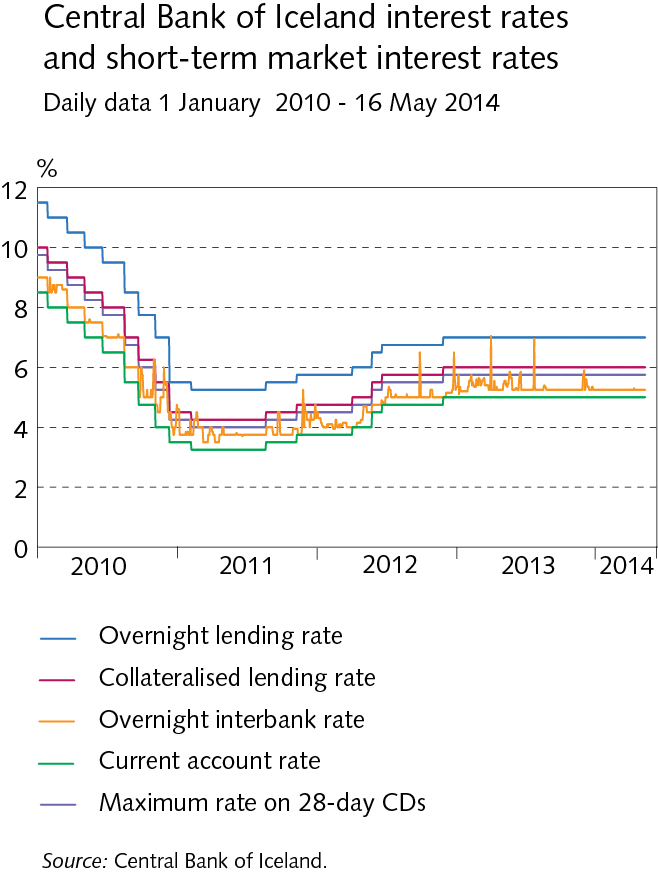 I Economic outlook and key uncertainties
I Economic outlook and key uncertainties
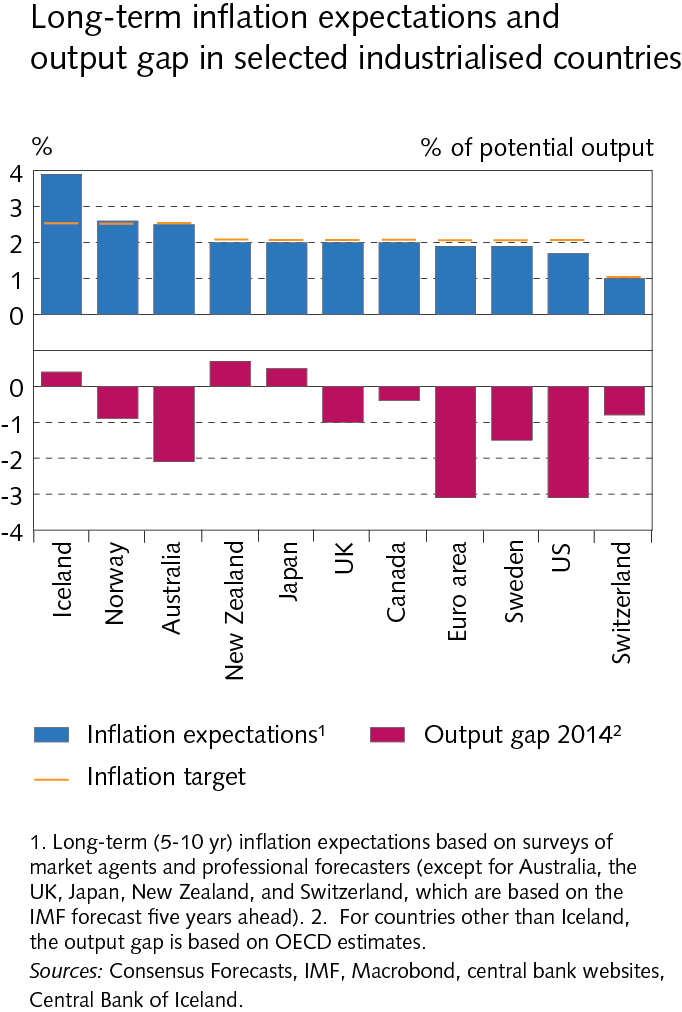 I Economic outlook and key uncertainties
I Economic outlook and key uncertainties
I Economic outlook and key uncertainties
I Economic outlook and key uncertainties
I Economic outlook and key uncertainties
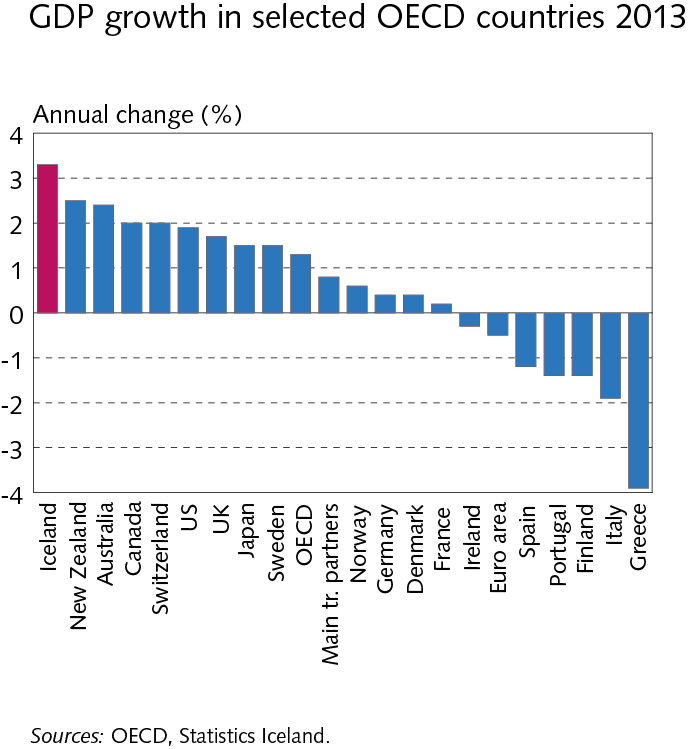 I Economic outlook and key uncertainties
I Economic outlook and key uncertainties
I Economic outlook and key uncertainties
I Economic outlook and key uncertainties
I Economic outlook and key uncertainties
I Economic outlook and key uncertainties
I Economic outlook and key uncertainties
I Economic outlook and key uncertainties
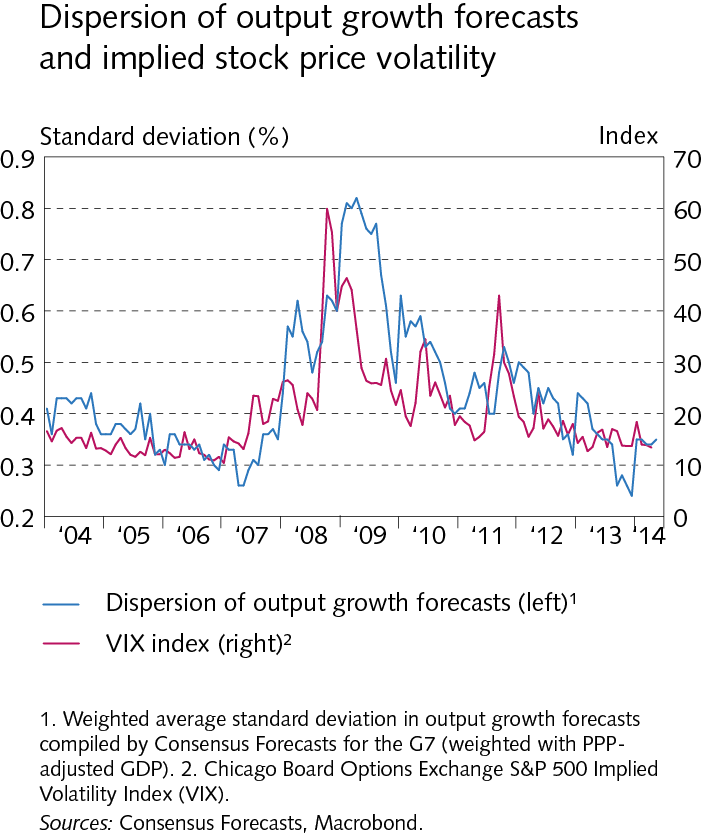 I Economic outlook and key uncertainties
I Economic outlook and key uncertainties
I Economic outlook and key uncertainties
I Economic outlook and key uncertainties
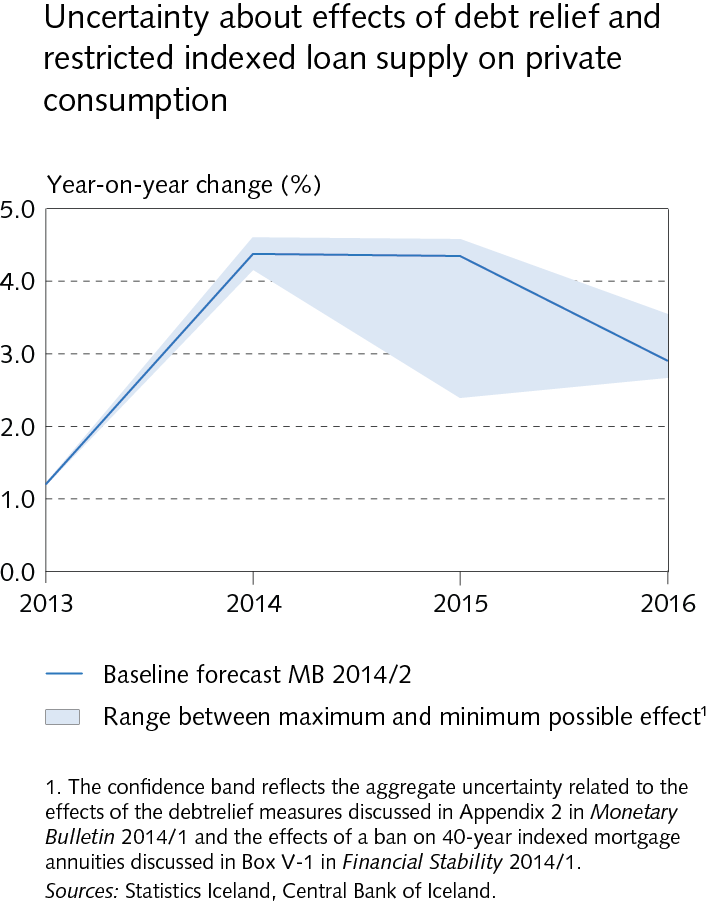 I Economic outlook and key uncertainties
I Economic outlook and key uncertainties
Box I-1 Enhanced economic stability and the role of monetary policy
Box I-1 Enhanced economic stability and the role of monetary policy
Box I-1 Enhanced economic stability and the role of monetary policy
Box I-1 Enhanced economic stability and the role of monetary policy
Box I-1 Enhanced economic stability and the role of monetary policy
Box I-1 Enhanced economic stability and the role of monetary policy
Box I-1 Enhanced economic stability and the role of monetary policy
II External conditions and exports
II External conditions and exports
II External conditions and exports
II External conditions and exports
II External conditions and exports
II External conditions and exports
II External conditions and exports
II External conditions and exports
II External conditions and exports
II External conditions and exports
II External conditions and exports
II External conditions and exports
II External conditions and exports
II External conditions and exports
II External conditions and exports
III Financial conditions
III Financial conditions
III Financial conditions
III Financial conditions
III Financial conditions
III Financial conditions
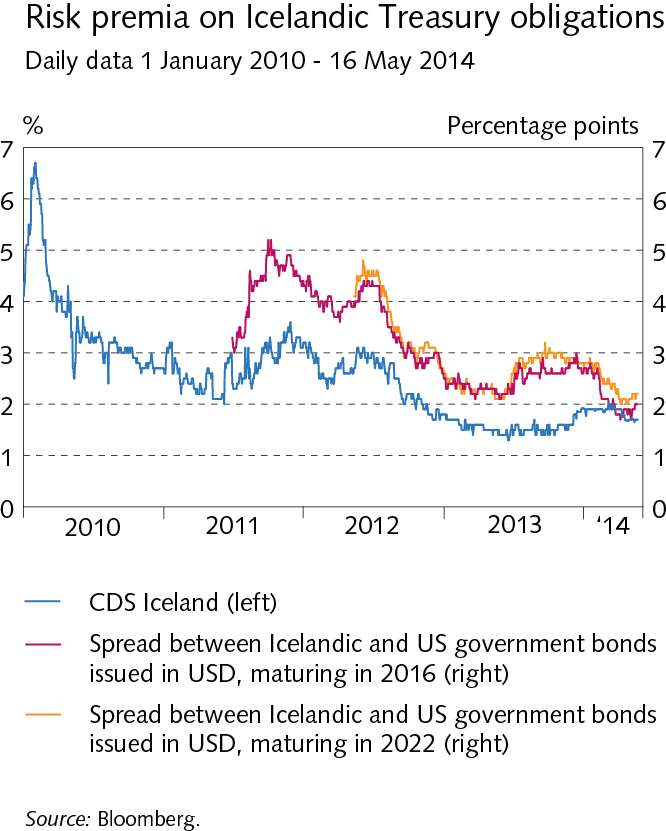 III Financial conditions
III Financial conditions
III Financial conditions
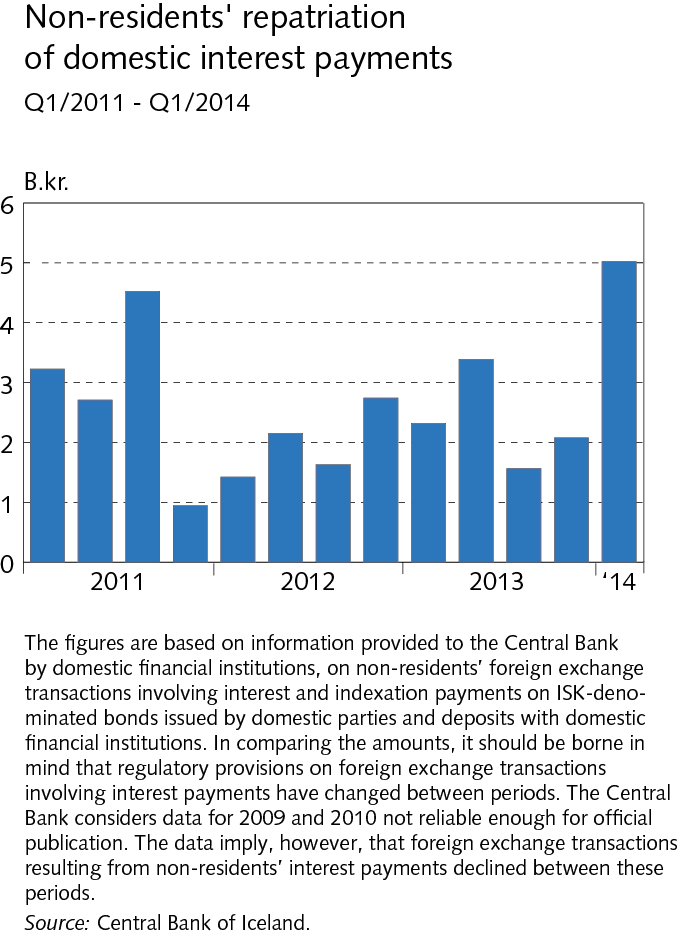 III Financial conditions
III Financial conditions
III Financial conditions
III Financial conditions
III Financial conditions
III Financial conditions
III Financial conditions
III Financial conditions
III Financial conditions
III Financial conditions
III Financial conditions
III Financial conditions
III Financial conditions
III Financial conditions
Box III-1 Post-crisis developmentsin money holdings
Box III-1 Post-crisis developmentsin money holdings
Box III-1 Post-crisis developmentsin money holdings
Box III-1 Post-crisis developmentsin money holdings
Box III-1 Post-crisis developmentsin money holdings
Box III-1 Post-crisis developmentsin money holdings
Box III-1 Post-crisis developmentsin money holdings
IV Domestic demand and production
IV Domestic demand and production
IV Domestic demand and production
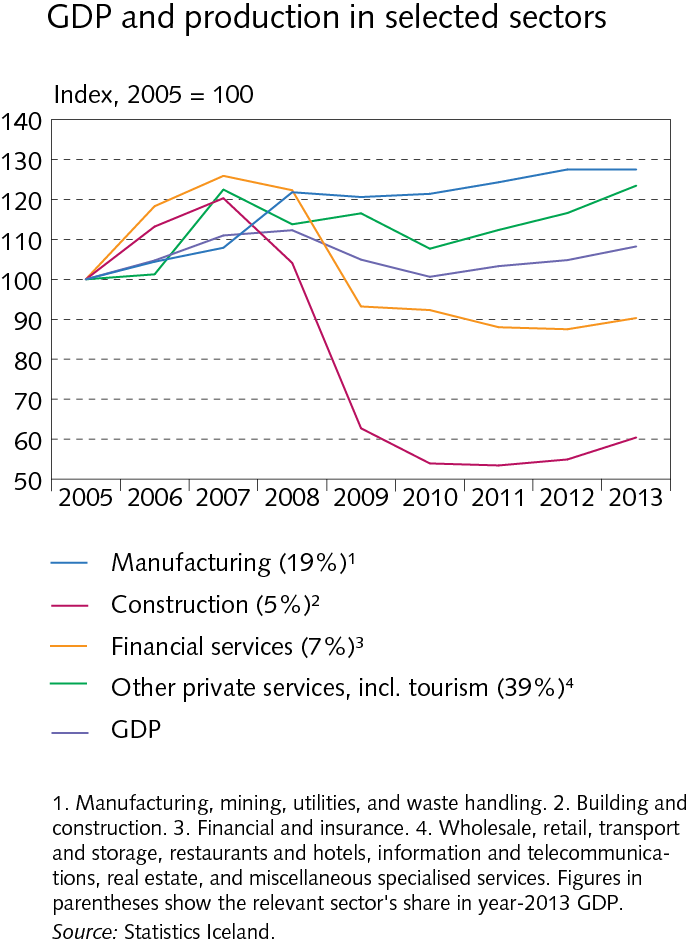 IV Domestic demand and production
IV Domestic demand and production
IV Domestic demand and production
IV Domestic demand and production
IV Domestic demand and production
IV Domestic demand and production
IV Domestic demand and production
IV Domestic demand and production
IV Domestic demand and production
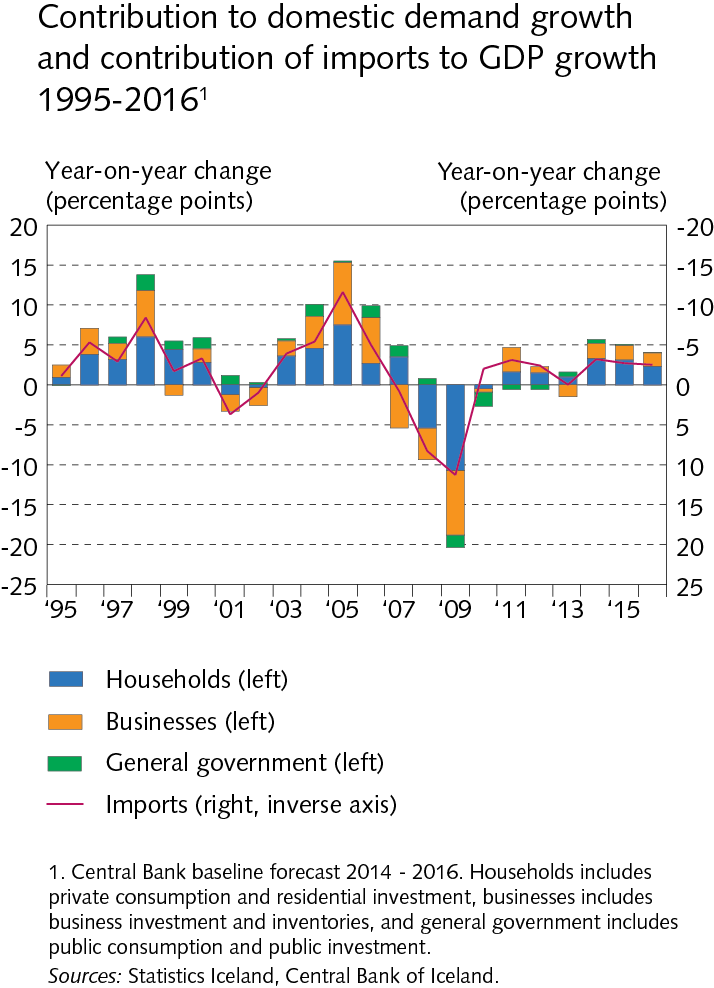 IV Domestic demand and production
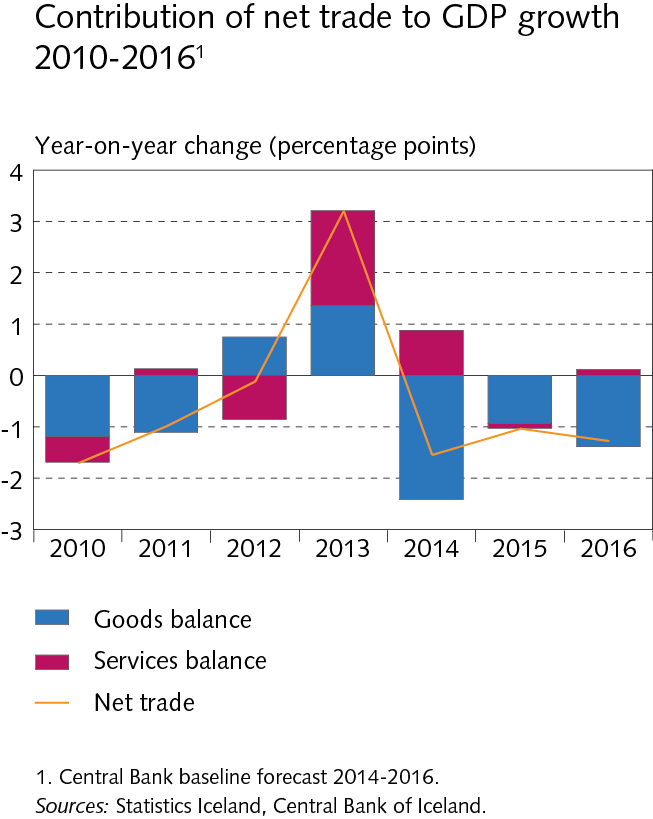 IV Domestic demand and production
IV Domestic demand and production
IV Domestic demand and production
IV Domestic demand and production
IV Domestic demand and production
Box IV-2 Indicators of developments in imports based on cross-border payment intermediation orders
V Public sector finances
V Public sector finances
V Public sector finances
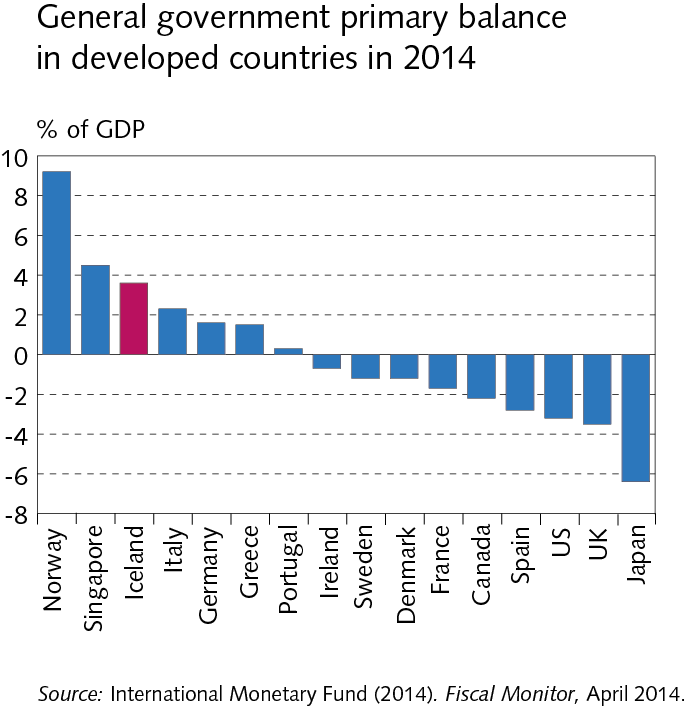 V Public sector finances
V Public sector finances
V Public sector finances
V Public sector finances
V Public sector finances
V Public sector finances
VI Labour market and wage developments
VI Labour market and wage developments
VI Labour market and wage developments
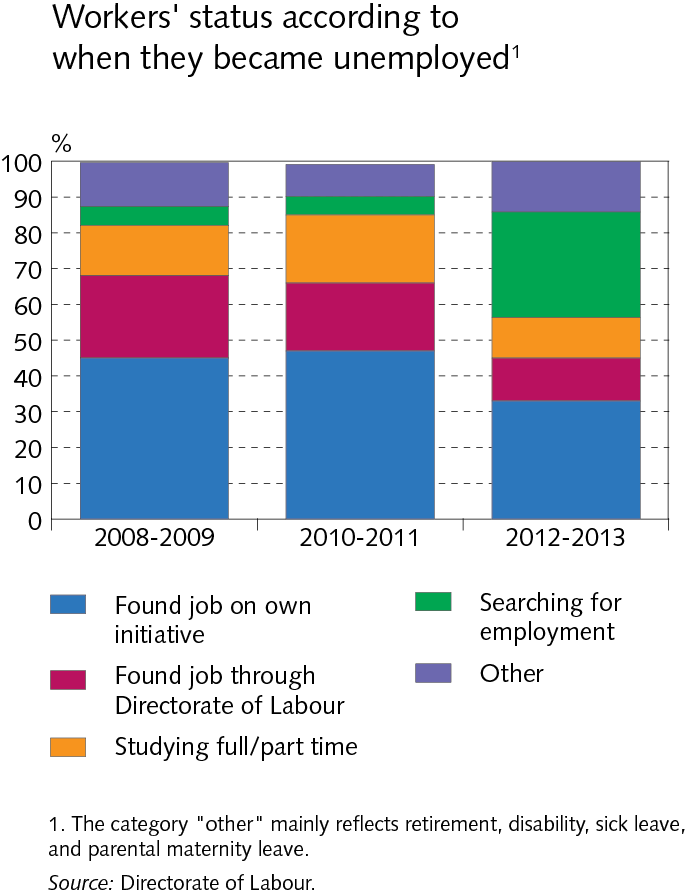 VI Labour market and wage developments
VI Labour market and wage developments
VI Labour market and wage developments
VI Labour market and wage developments
VI Labour market and wage developments
VI Labour market and wage developments
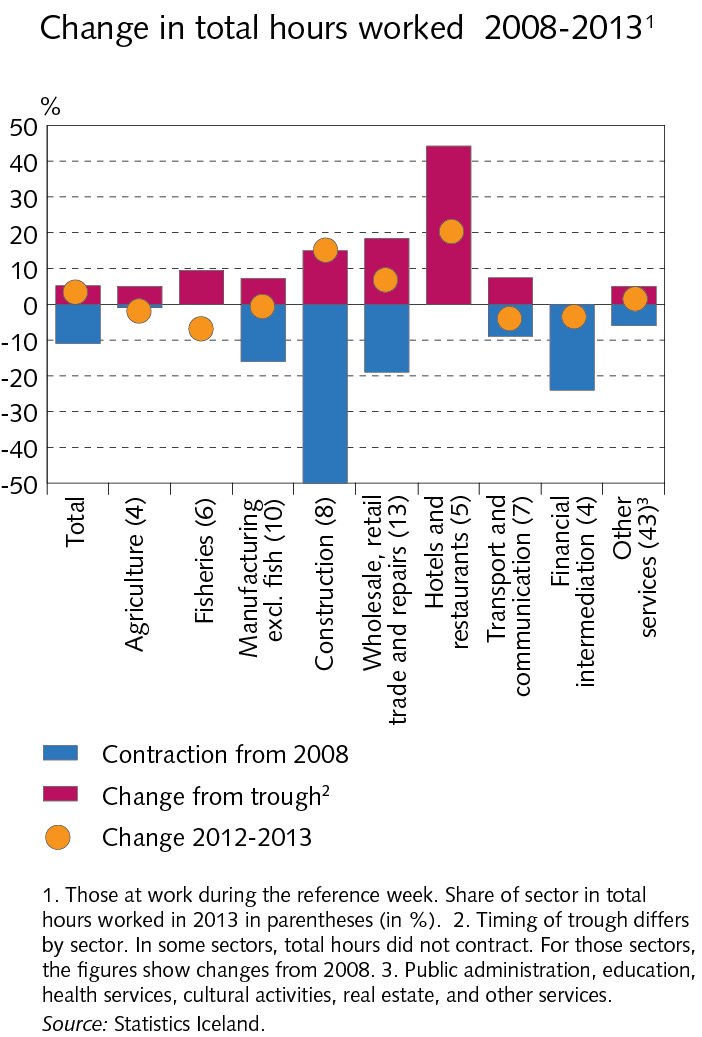 VI Labour market and wage developments
VI Labour market and wage developments
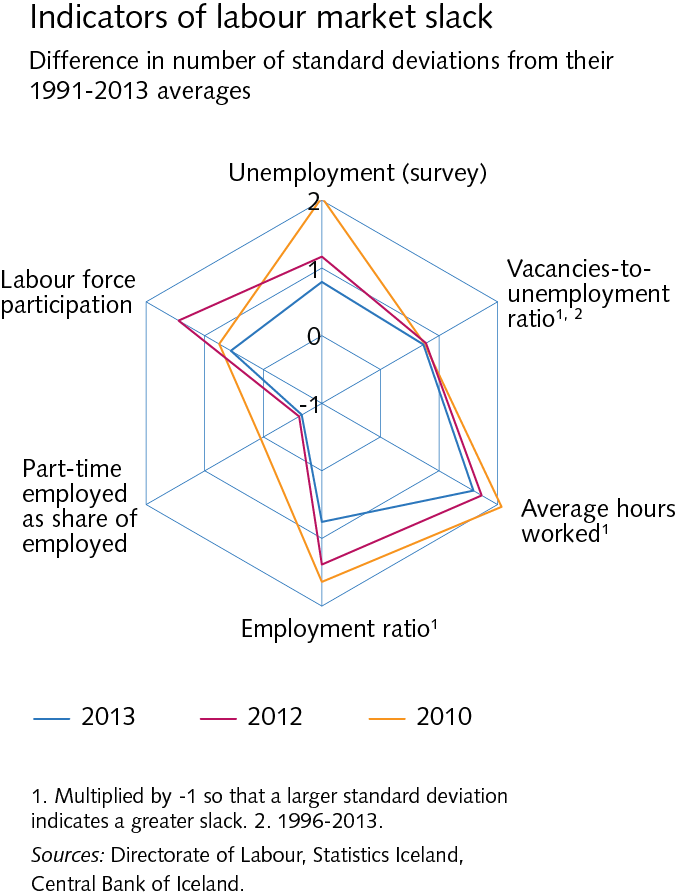 VI Labour market and wage developments
VI Labour market and wage developments
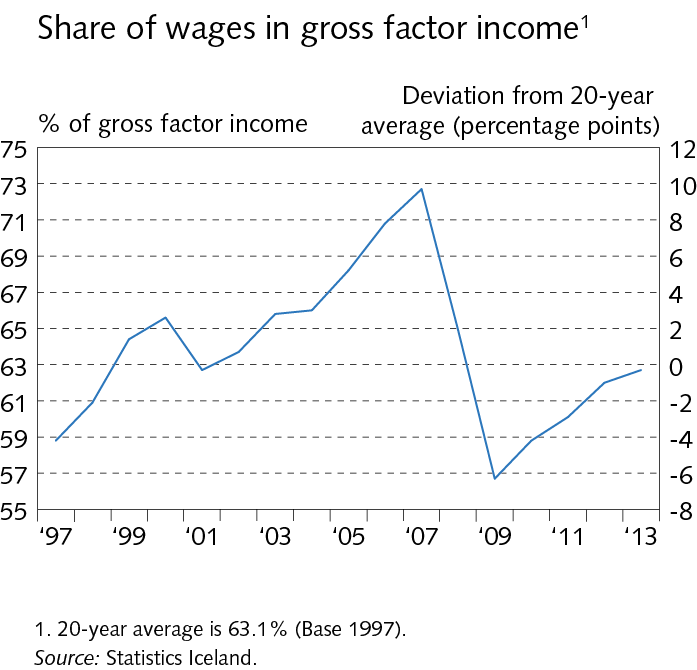 VI Labour market and wage developments
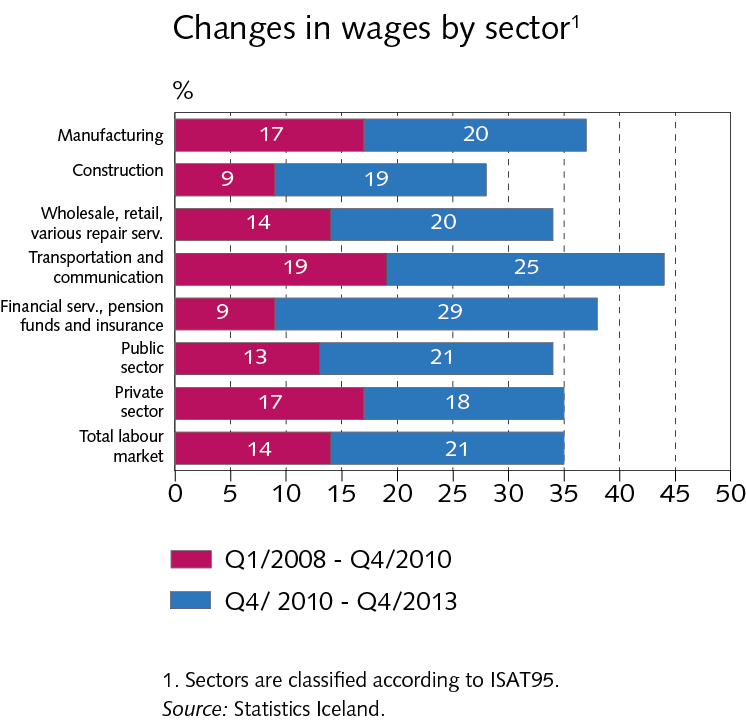 VI Labour market and wage developments
VI Labour market and wage developments
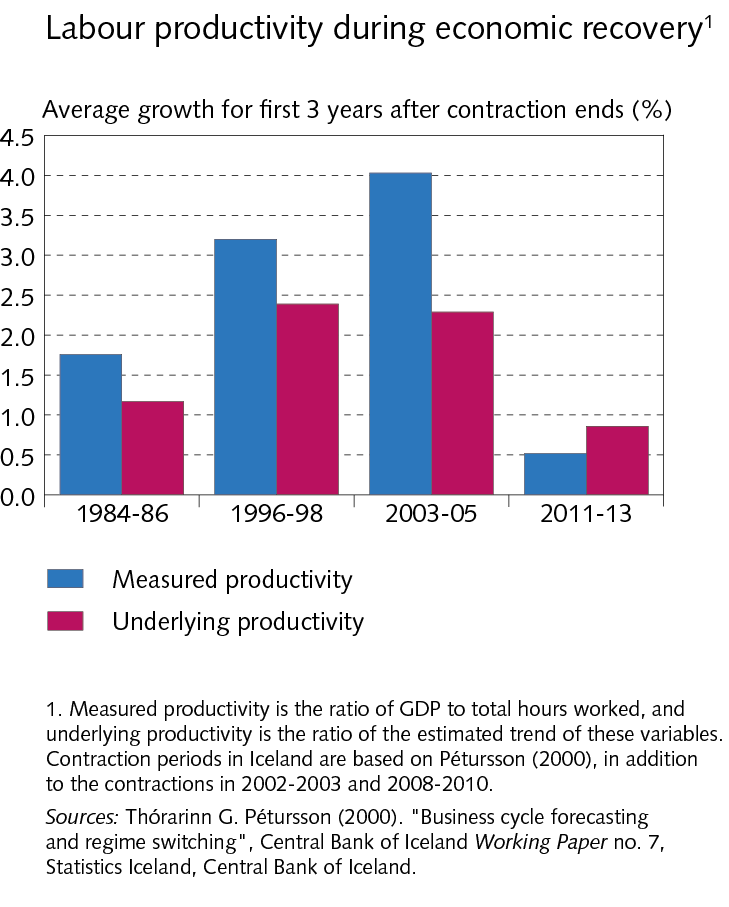 VI Labour market and wage developments
VII External balance
VII External balance
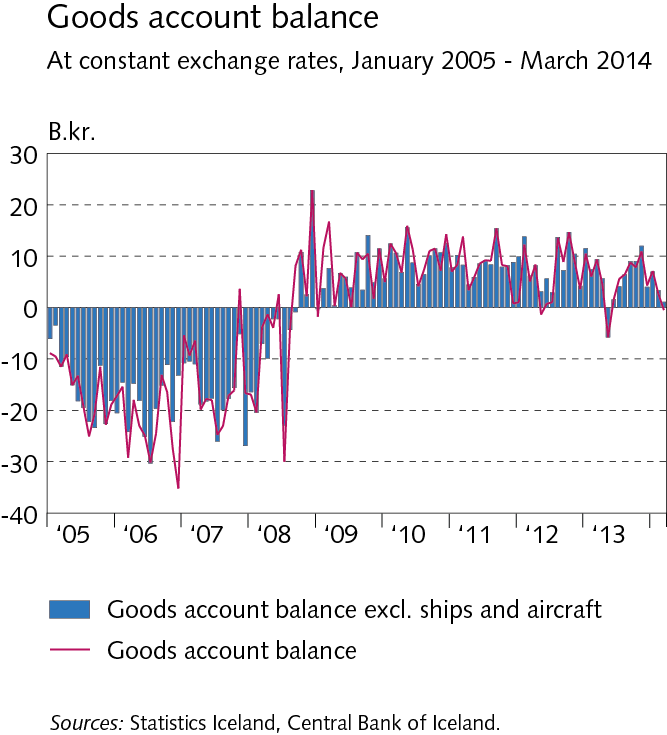 VII External balance
VII External balance
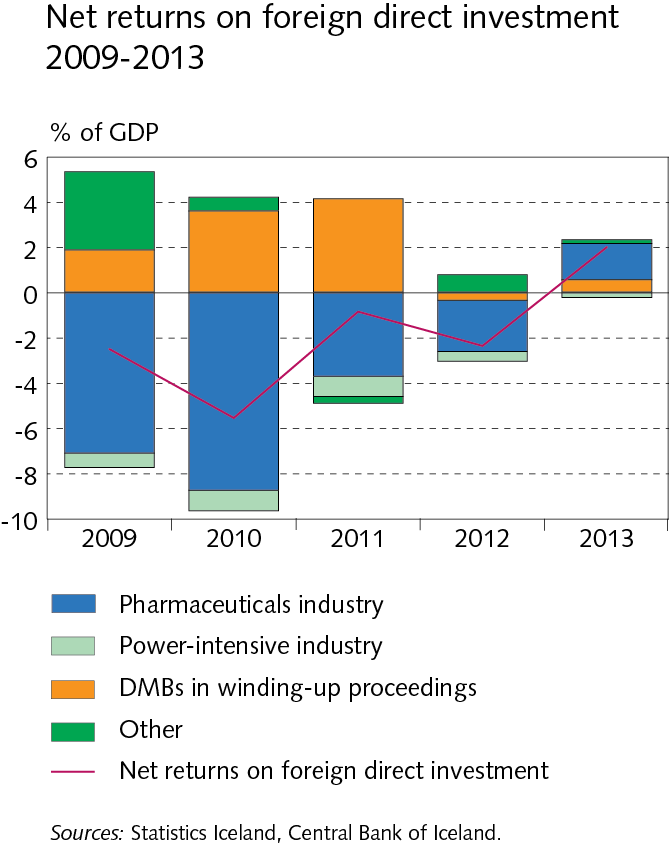 VII External balance
VII External balance
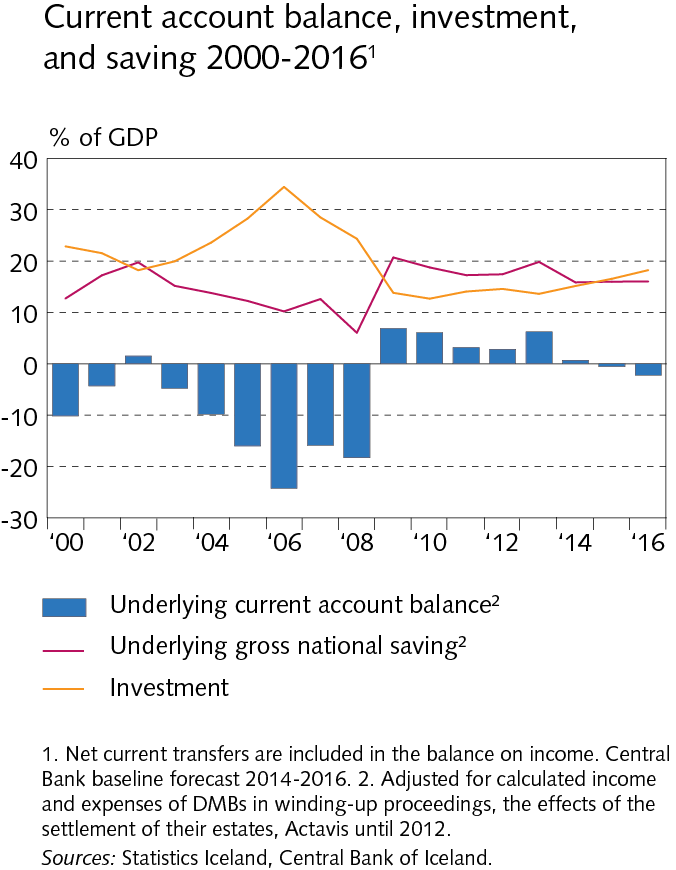 VIII Price developments and inflation outlook
VIII Price developments and inflation outlook
VIII Price developments and inflation outlook
VIII Price developments and inflation outlook
VIII Price developments and inflation outlook
VIII Price developments and inflation outlook
VIII Price developments and inflation outlook
VIII Price developments and inflation outlook
VIII Price developments and inflation outlook
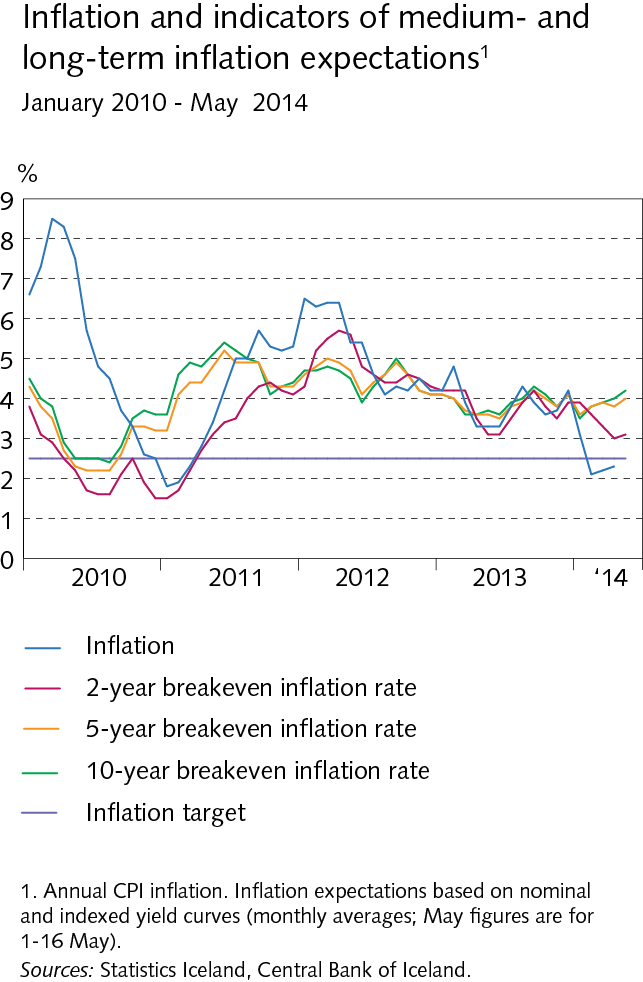 VIII Price developments and inflation outlook
VIII Price developments and inflation outlook
VIII Price developments and inflation outlook